Berner Singstudenten
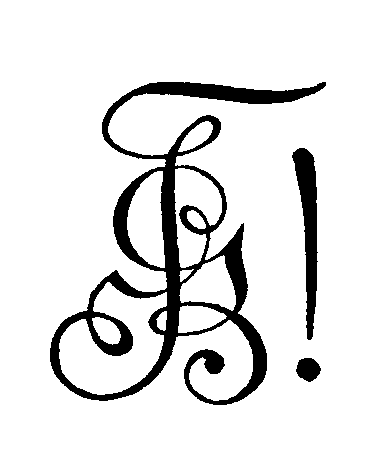 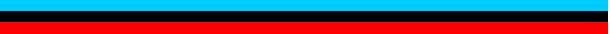 Einführung in Musiklehreund Notenkenntnis
Einheit 18 und Schluss:
Gaudeamus igitur
Andreas Marti, FS 2020
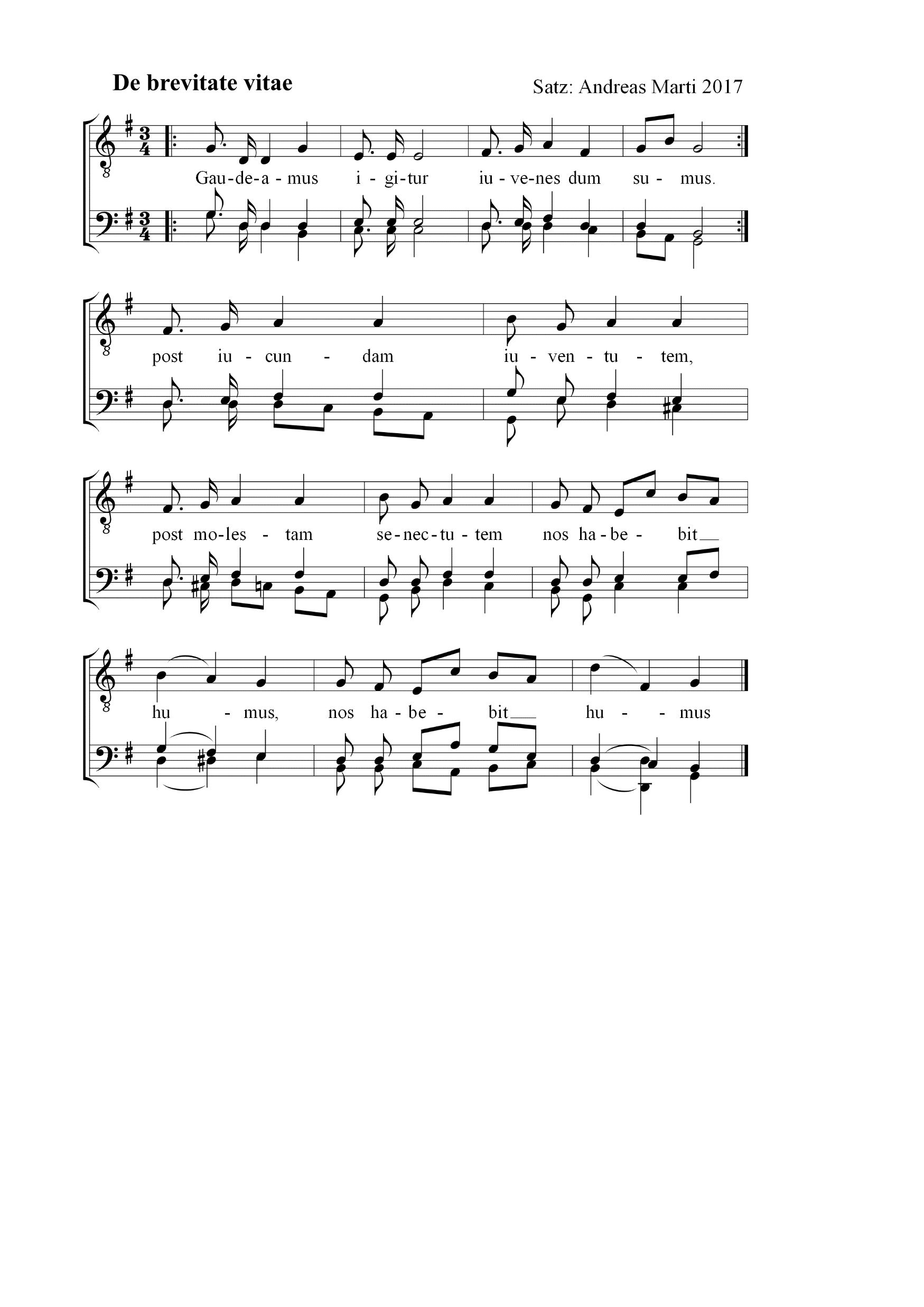 Der dreistimmige Satz in G ist als Alternative zum (etwas hoch liegenden) vierstimmigen Satz in C im Prügel gedacht.
Am besten: ausdrucken und in den Prügel legen. Bereits verteilt wurde derselbe Satz in der Notation TTB.
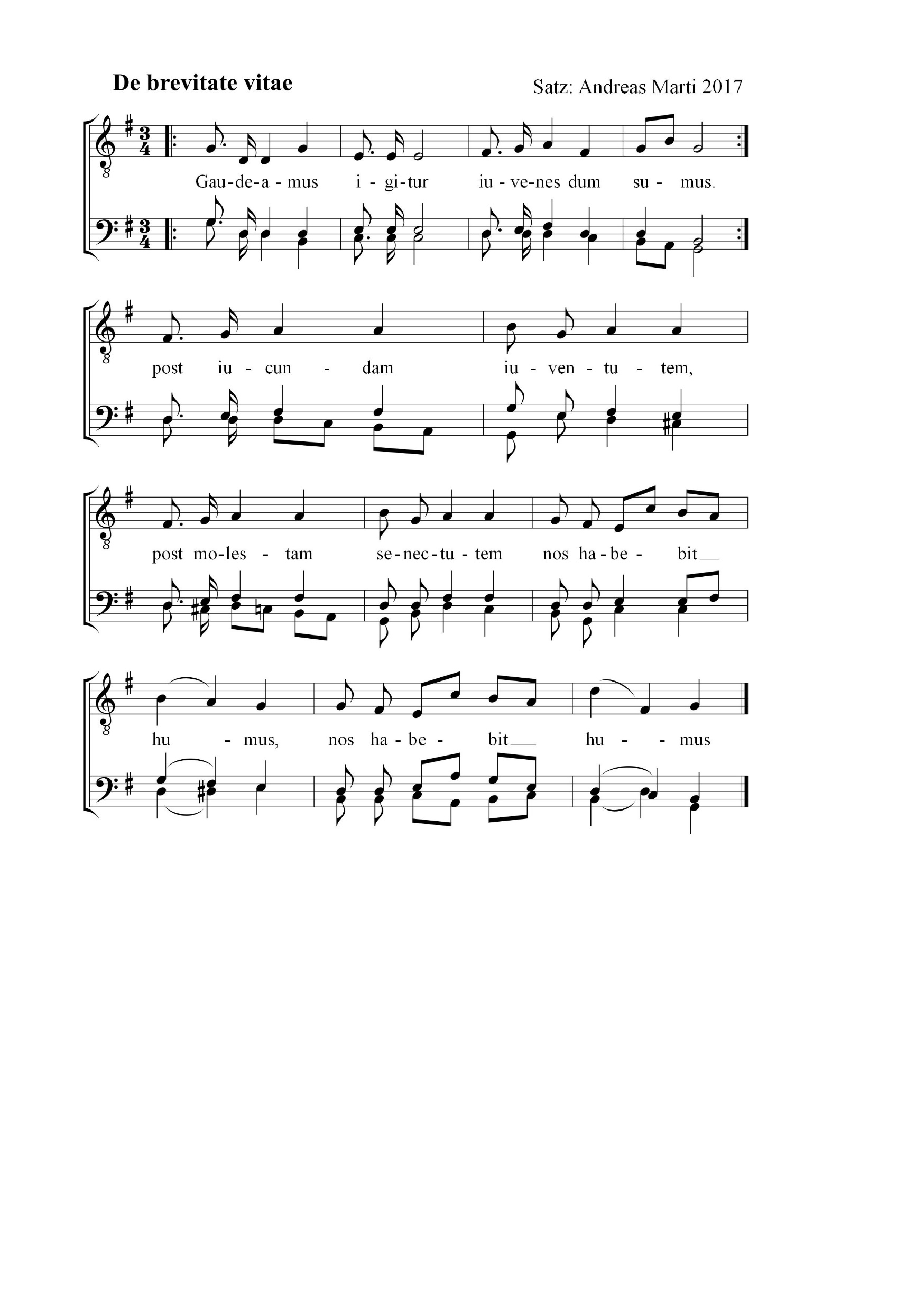 Übersicht: Abschlüsse der Taktpaare/Verszeilen
IV. Stufe, Subdominante
I. Stufe, Tonika
Wechseldominante (Dominante zur Dominante)
V. Stufe, Dominante
VI. Stufe, Parallele
I. Stufe, Tonika
Detailanalyse
Letztes Kreuz: fis = ti > G = do
Kleine Punktierung
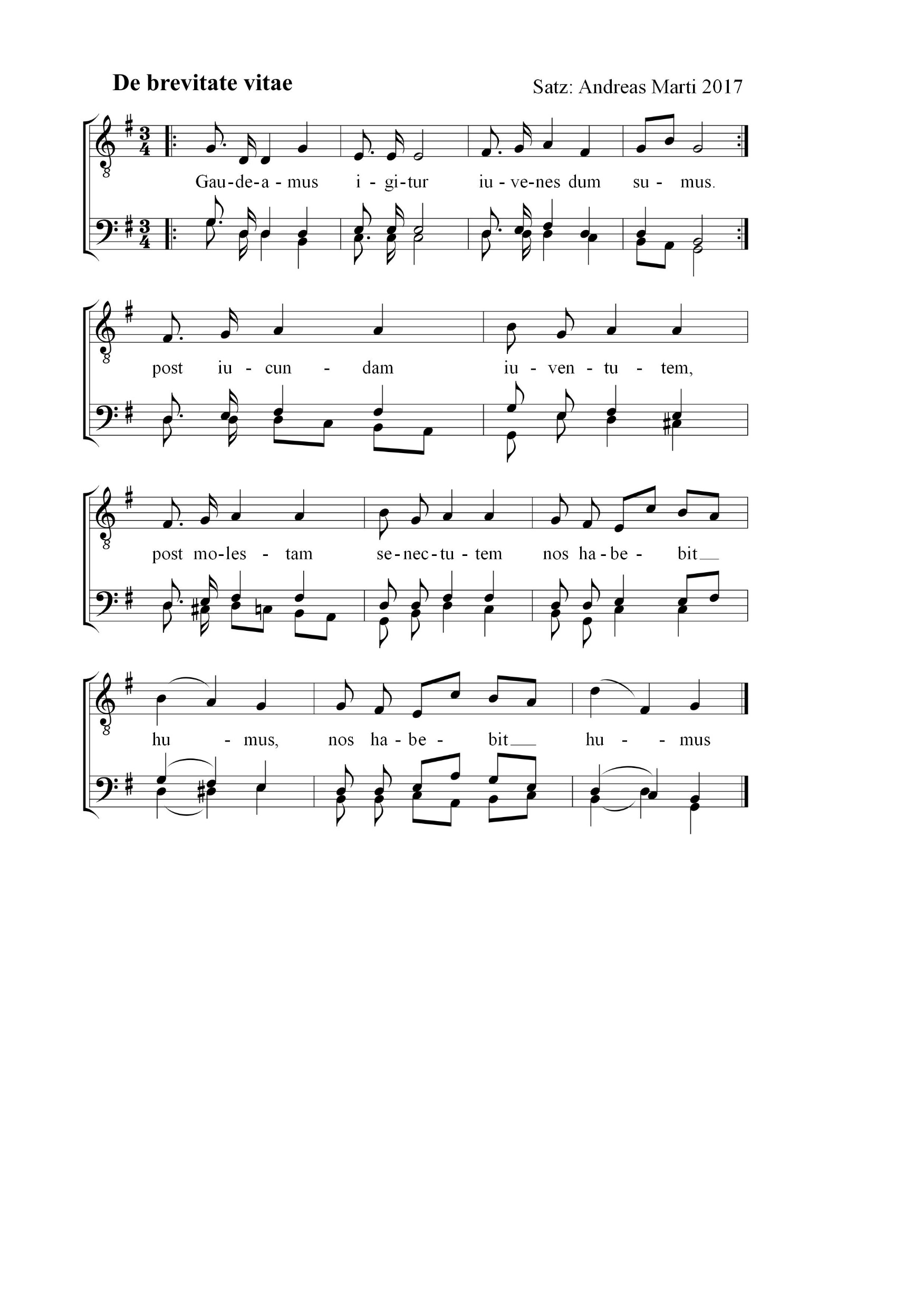 g-h-d, I. Stufe, Tonika, Terzton h im Bass
g-h-d, I. Stufe, Tonika
c-e-(g),IV. Stufe,Subdominante
d-fis-a(-c),Dominante
Septton c im Bass„Sekundakkord“, führt
weiter in die Terz der Tonika („Sextakkord“)
Bass 1                            Bass 2
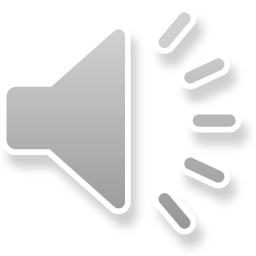 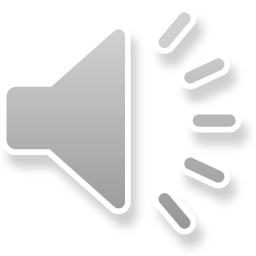 Durchgangstöne g, e
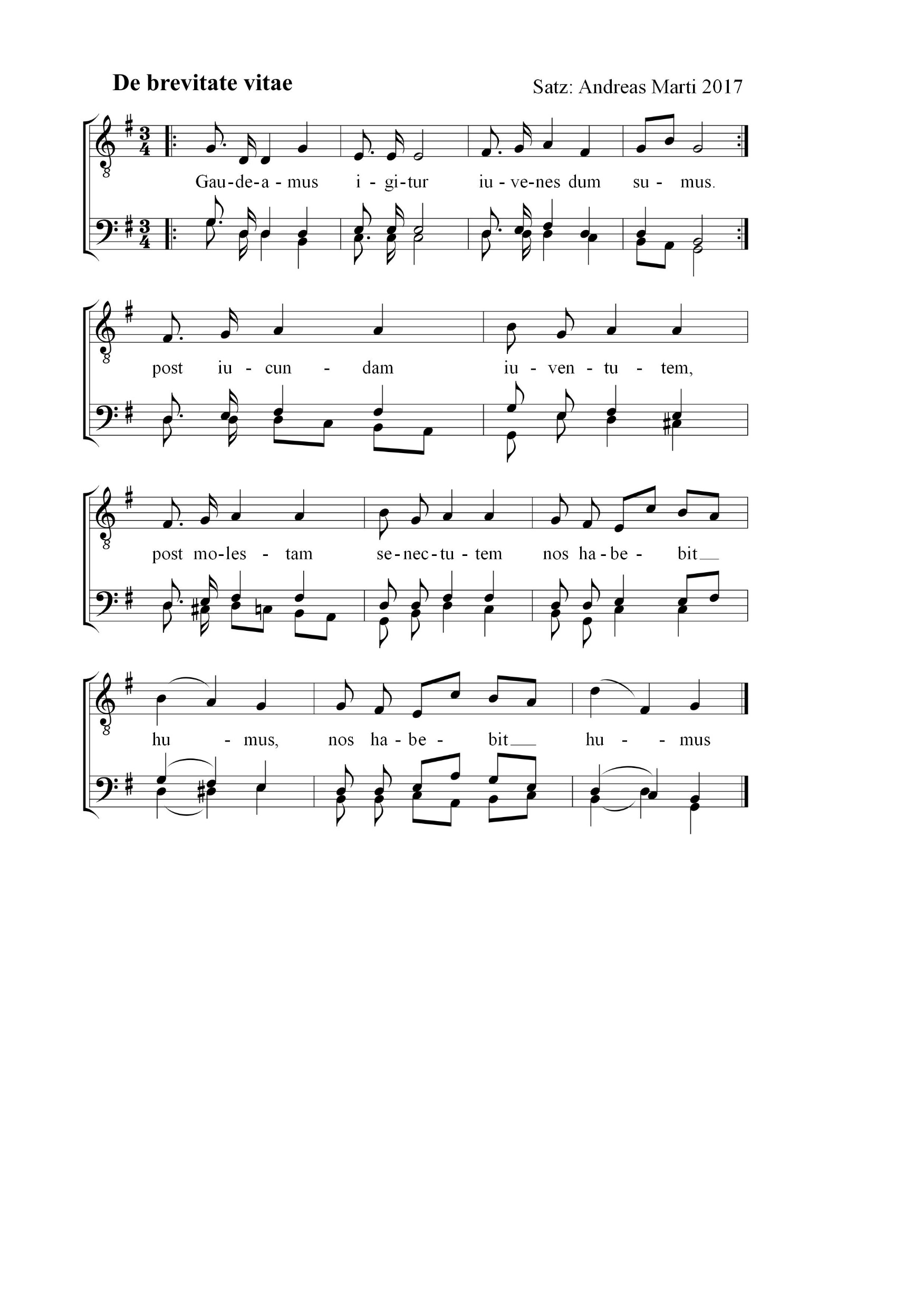 Bass-Durchgang
d-fis-a,Dominante
g-h(-d), I. Stufe, Tonika
d-fis-a,Dominante
a-cis-e, Wechseldominante (Dominante zur Dominante)Terz (cis) als Leitton zu d im Bass, „Sextakkord“
subdominantischer Klang(c-)e-g IV. Stufeoder e-g(-h) VI. Stufe
Bass 1                            Bass 2
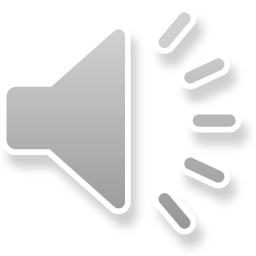 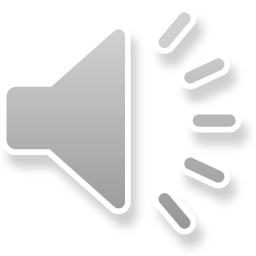 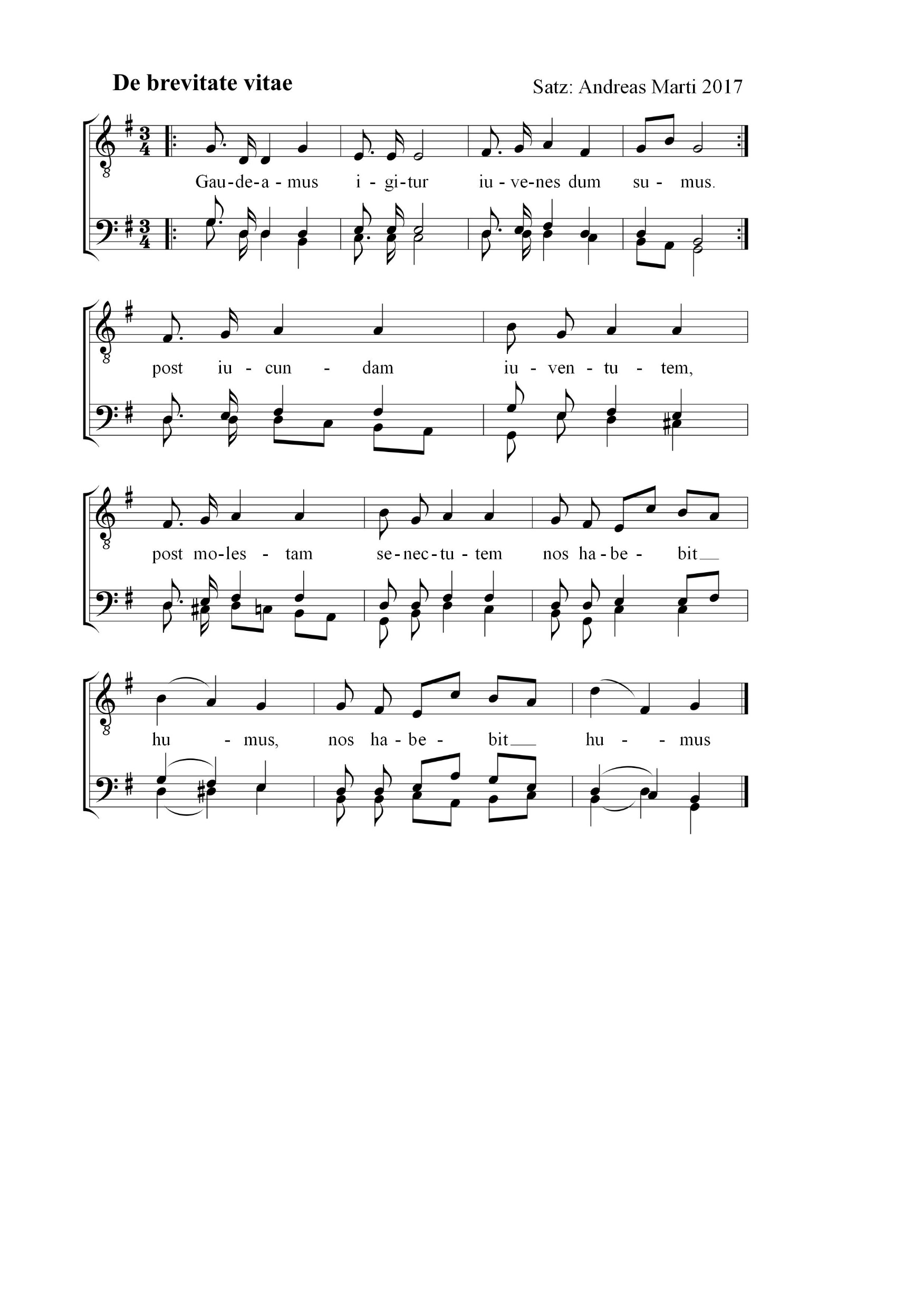 Bass-Durchgang, wie Zeile 2
Septton c im Bass„Sekundakkord“, führt
weiter in die Terz der Tonika („Sextakkord“)
g-h-d, I. Stufe, Tonika
d-fis-a(-c),Dominante
d-fis-a, Dominante
cis-e-g, dominantische VII. Stufe zur Dominante
Bass 1                            Bass 2
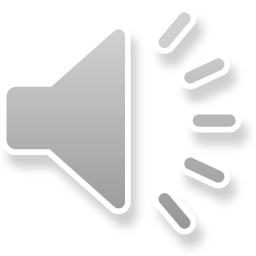 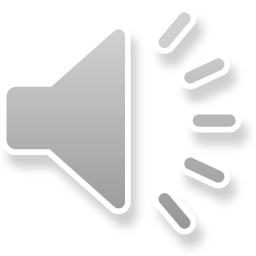 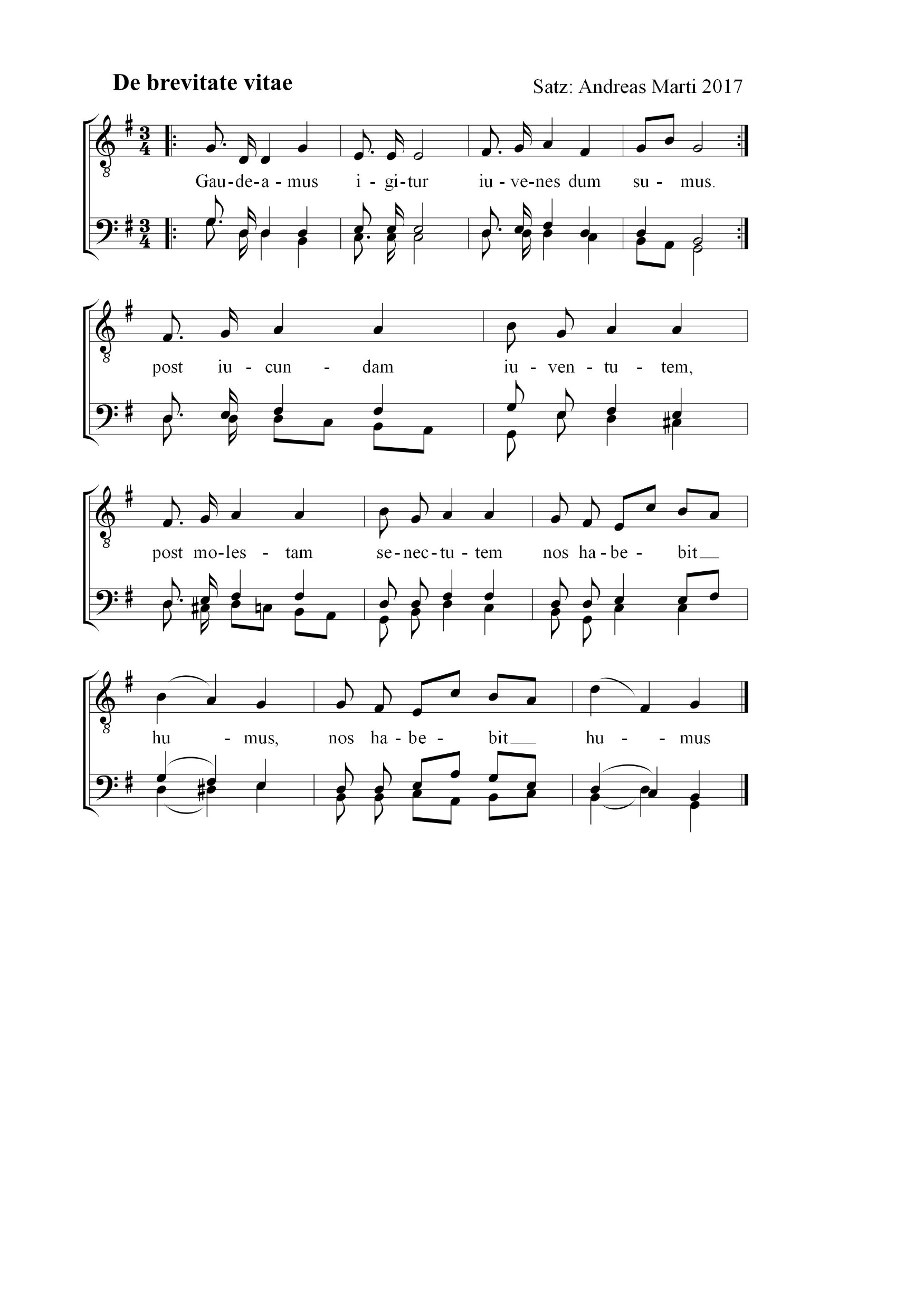 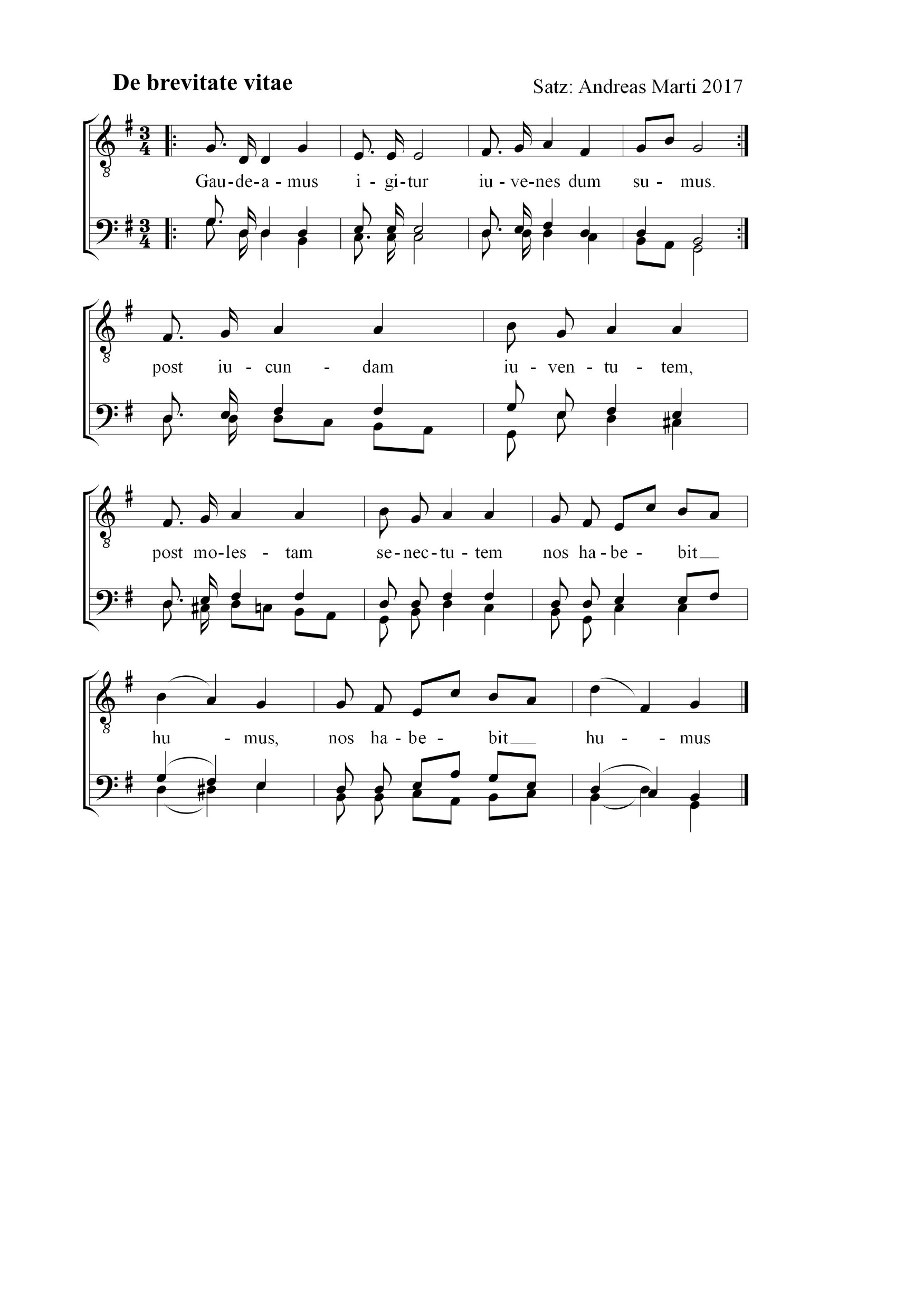 g-h-d, I. Stufe, Tonika
a-c-e,II. Stufe,subdominantisch,
I. Stufe (g-h-d), Quintton im Bass = „Quartsextakkord“,
stattdessen chromatische Bassfortschreitung zu dis-fis-a = eingeschobene VII. Stufe(mit Leitton dis)
zu e-g-h (VI. Stufe, Parallele)
würde sich als „Vorhaltsquartsextakkord“regulär in die V. Stufe (d-fis-a) auflösen,
wird linear zur dominantischen VII. Stufe fis-a-c
(Diese Harmoniefolge stammt aus der „Akademischen Fest-Ouvertüre“ von Johannes Brahms.)
Bass 1                            Bass 2
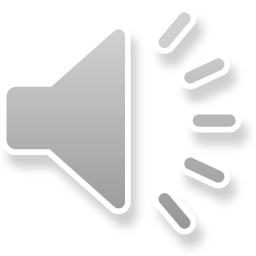 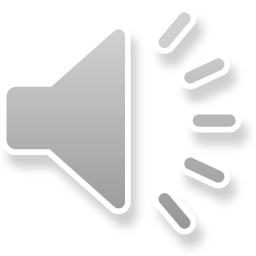 fis ist Durchgangston – würde theoretisch die III. Stufe h-d-fis erzeugen; diese hat jedoch in diesem Kontext keine Funktion.
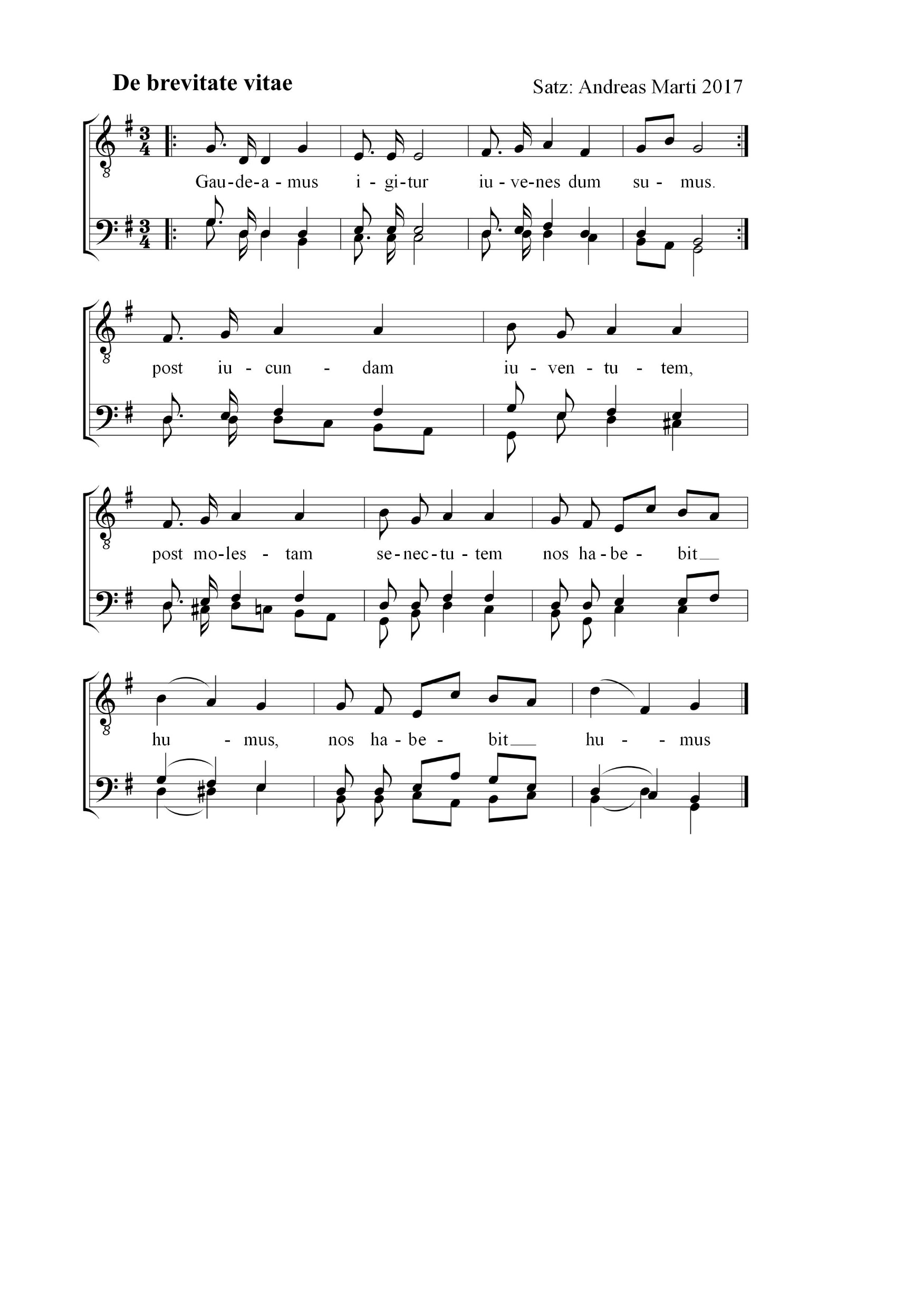 I. Stufe, g-h-d
II. Stufe, a-c-e, subdominantisch
V. Stufe, d-fis(-a)-c,Dominantseptakkord
Bass 1                            Bass 2
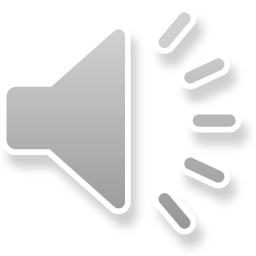 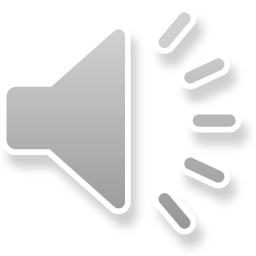 Surgite, Corona!
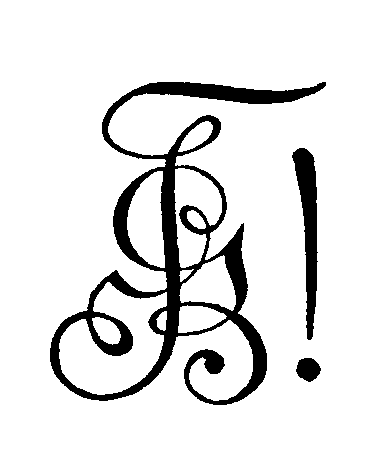 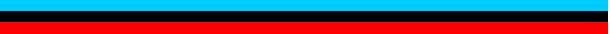